Карьера и карьерная стратегия
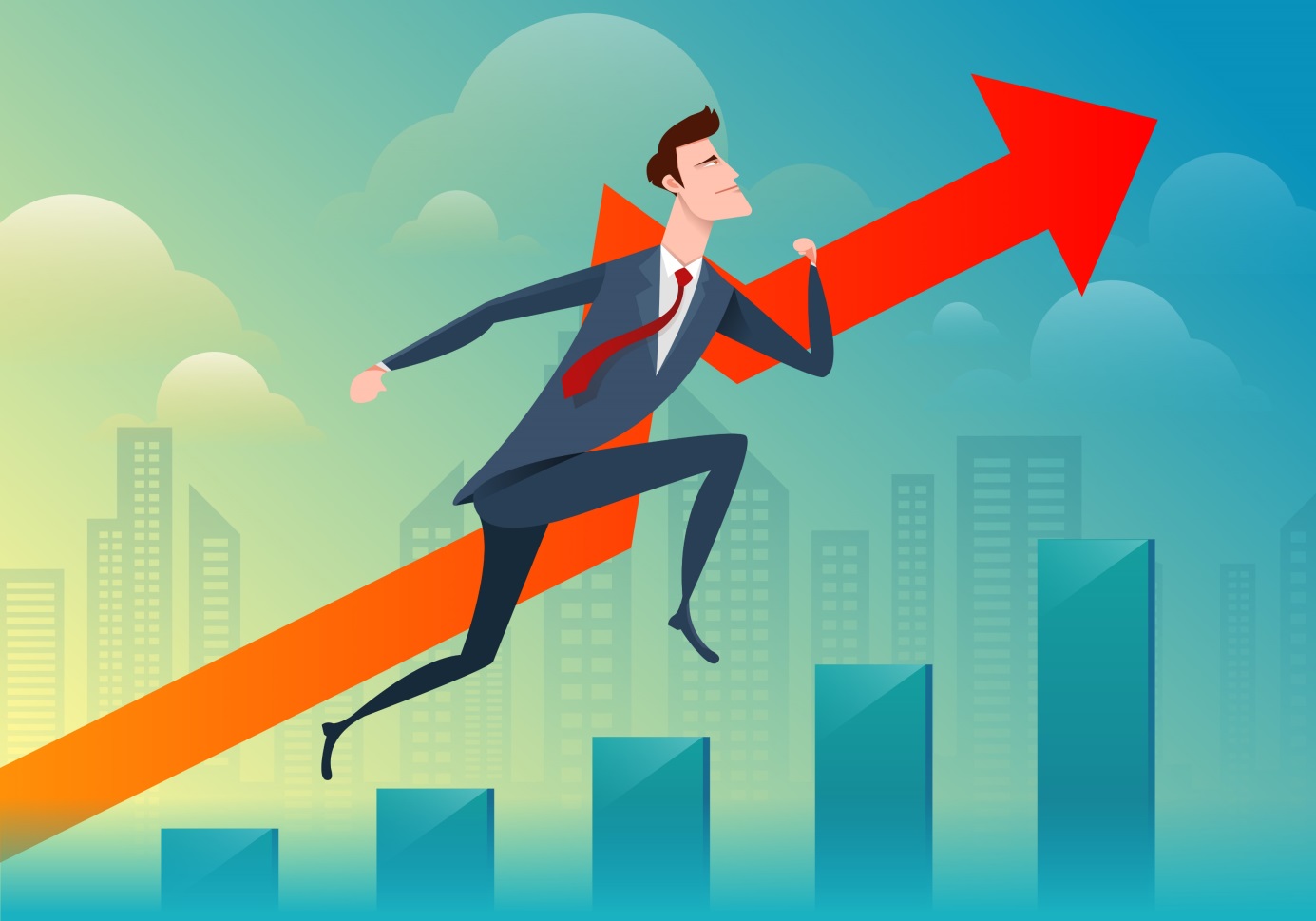 Разработала преподаватель дисциплины «Эффективное поведение на рынке труда» Гасова Анастасия Алексеевна
Цель: ознакомление с новым материалом.

Задачи:
Расширить знания о карьере, её видах  и типах;
Сформировать знания о карьерная стратегии и карьерных моделях;
Ознакомить с правилами и принципами построения карьерной стратегии.
Карьера
Карьера – быстрое и успешное продвижение в служебной или иной деятельности, достижение известности славы или материальной выгоды.
Карьерный рост – поступательное продвижение личности, связанное с наращиванием профессиональных навыков и компетенций, ростом статуса, социальной роли и размером оплаты труда (заработной платы).
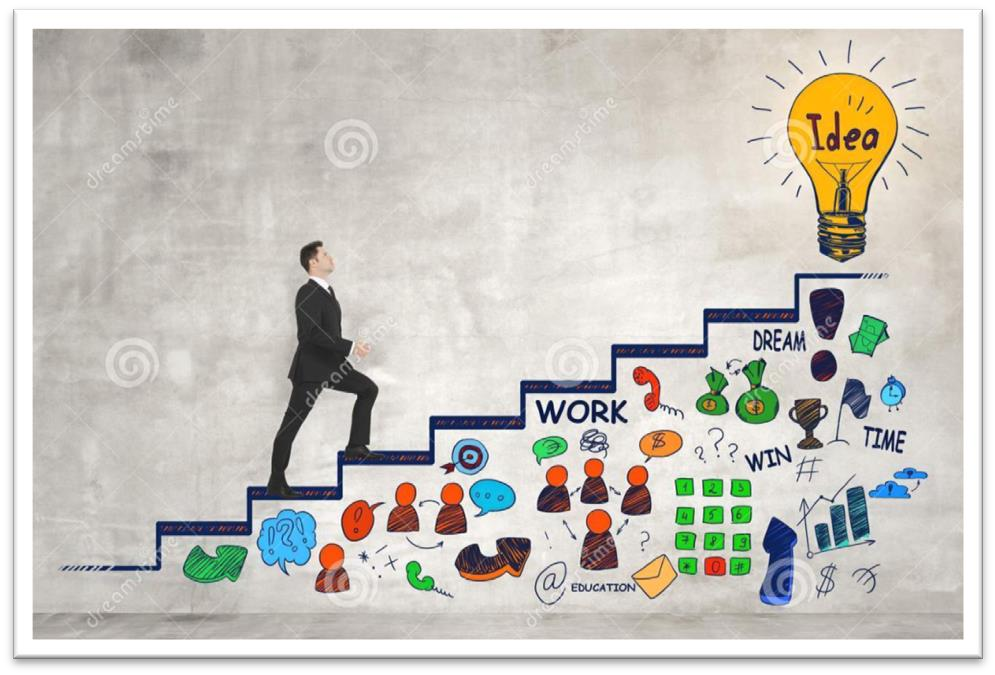 Карьерная лестница – последовательность занимаемых человеком должностей, ролей и социальных статусов.
Виды карьеры:
Внутриорганизационная – сотрудник продвигается по карьерной лестнице в рамках одной организации;
Межорганизационная – переход в другую организацию для карьерной роста и продвижения по карьерной лестнице;
Специализированная – развитие, обучение и продвижение в рамках выбранной профессии или специальности.
Неспециализированная – карьерный рост не только в рамках выбранной профессии и специальности, наращивание softs skills.
Типы карьеры
Горизонтальная;
Вертикальная;
Ступенчатая;
Скрытая (центростремительная)
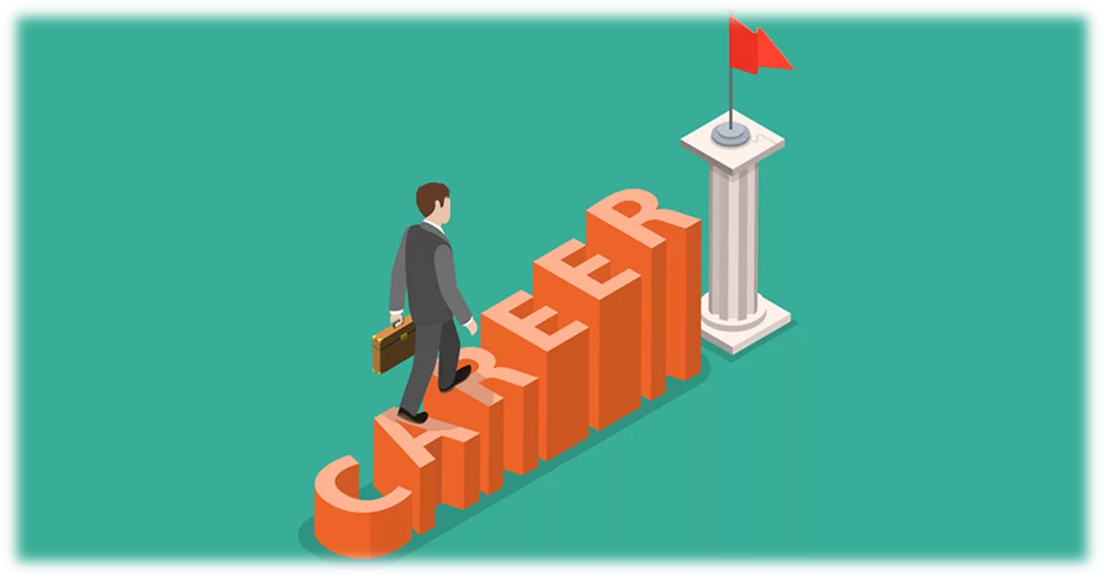 Карьерная стратегия
Карьерная стратегия – это способ построить карьеру таким образом, чтобы сам метод продвижения и организации деятельности обеспечивал оптимальное использование движущих механизмов и ослаблял действие фактором сдерживания и сопротивления.
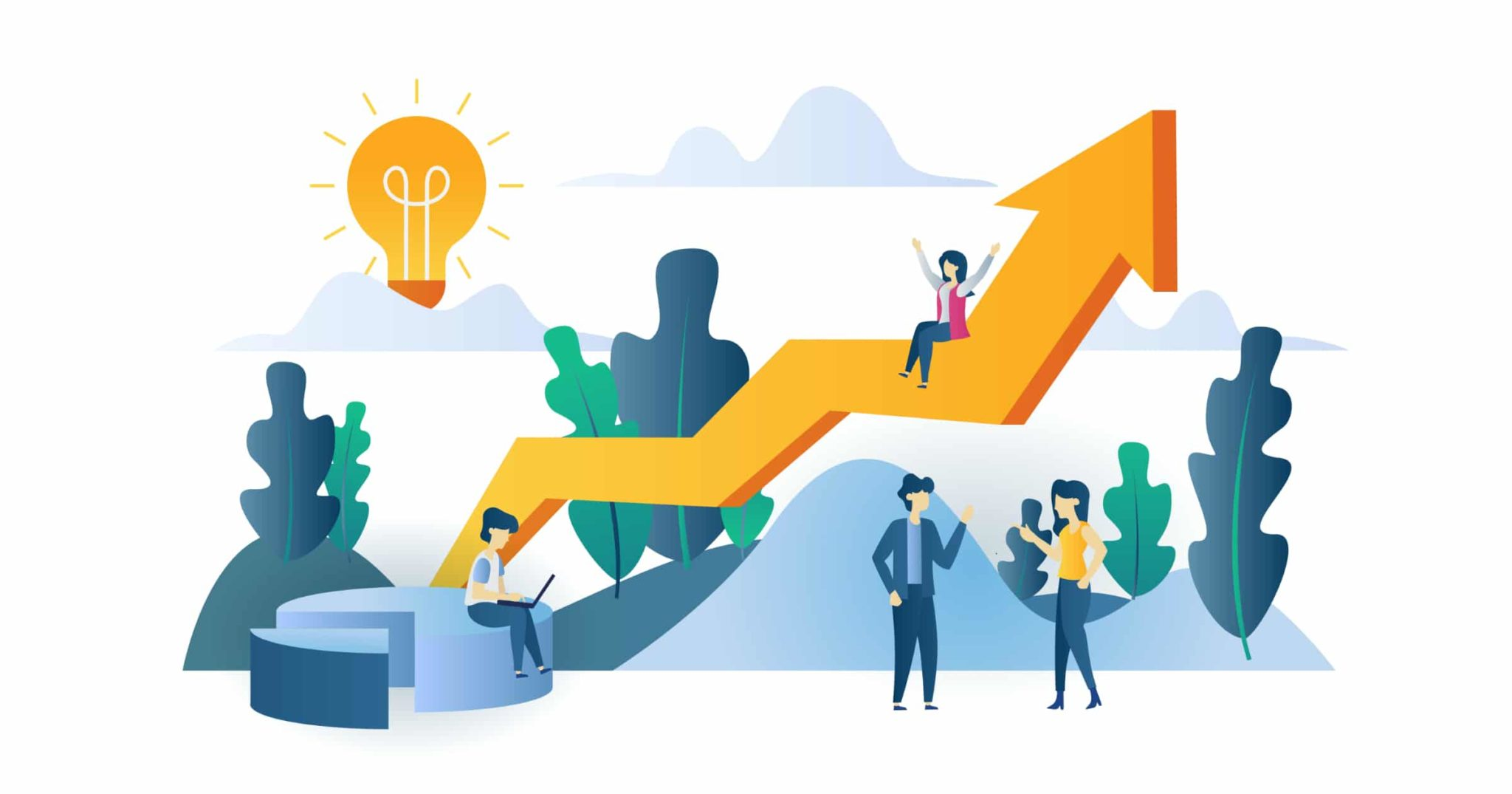 Модели карьерной стратегии:
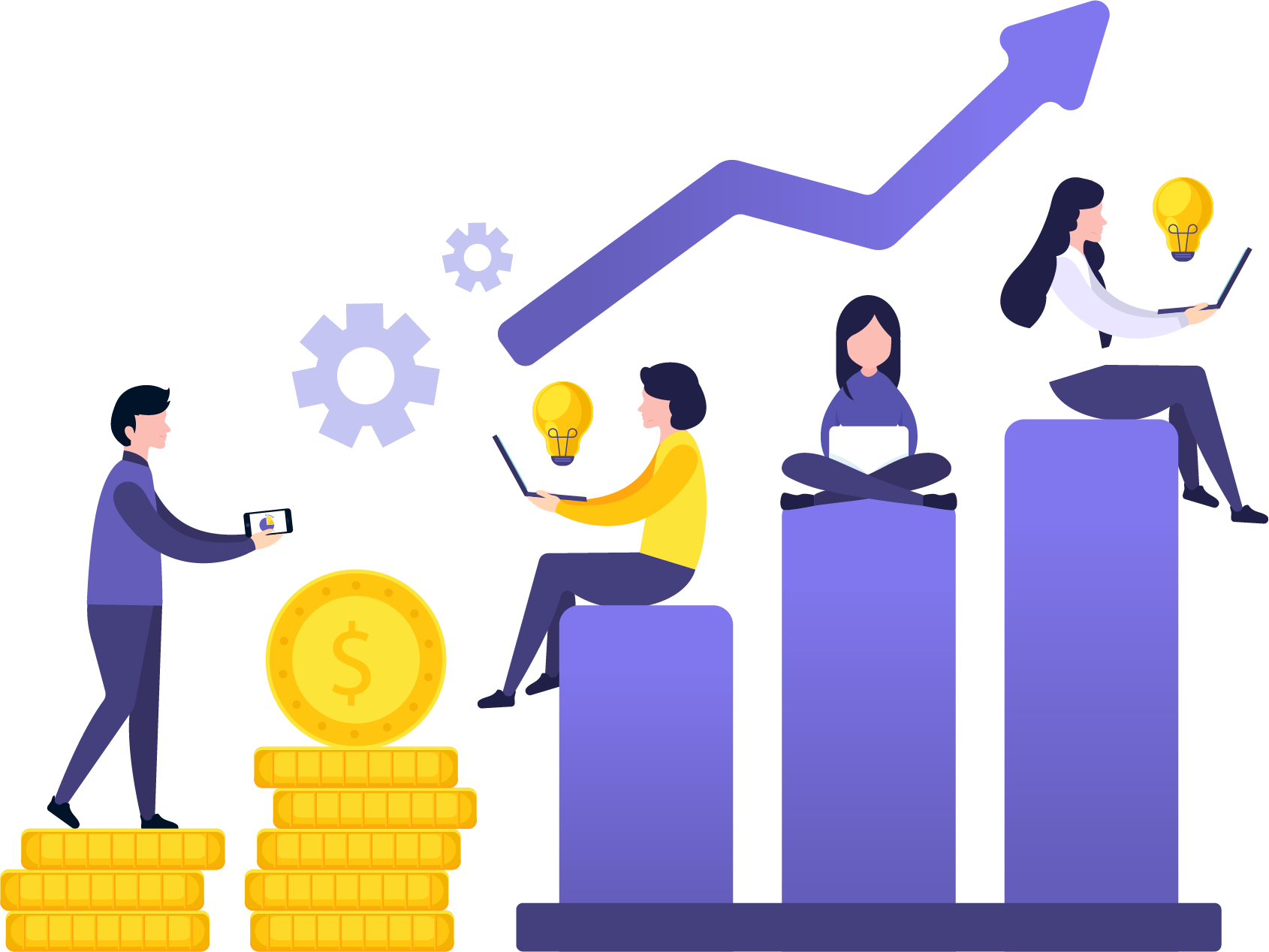 «Трамплин»;
«Лестница»;
«Змея»;
«Перепутье».
Карьерная стратегия «Трамплин»
Подъём и продвижение по служебной лестнице происходит, когда сотрудник занимает более высокие должности с наибольшей оплатой труда.
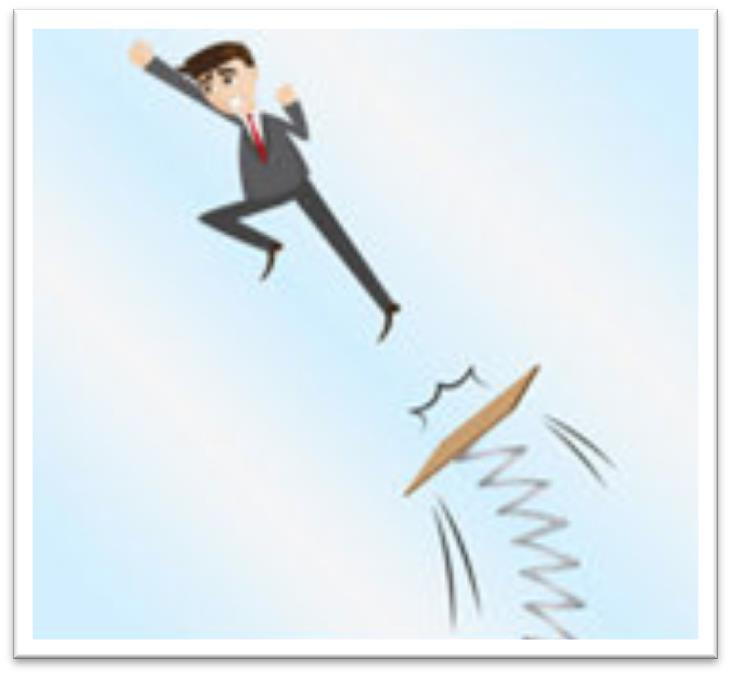 Карьерная стратегия «Лестница»
Каждая ступень служебной лестницы представляет собой определенную должность, которую работник занимает определенное время (не более 5 лет).
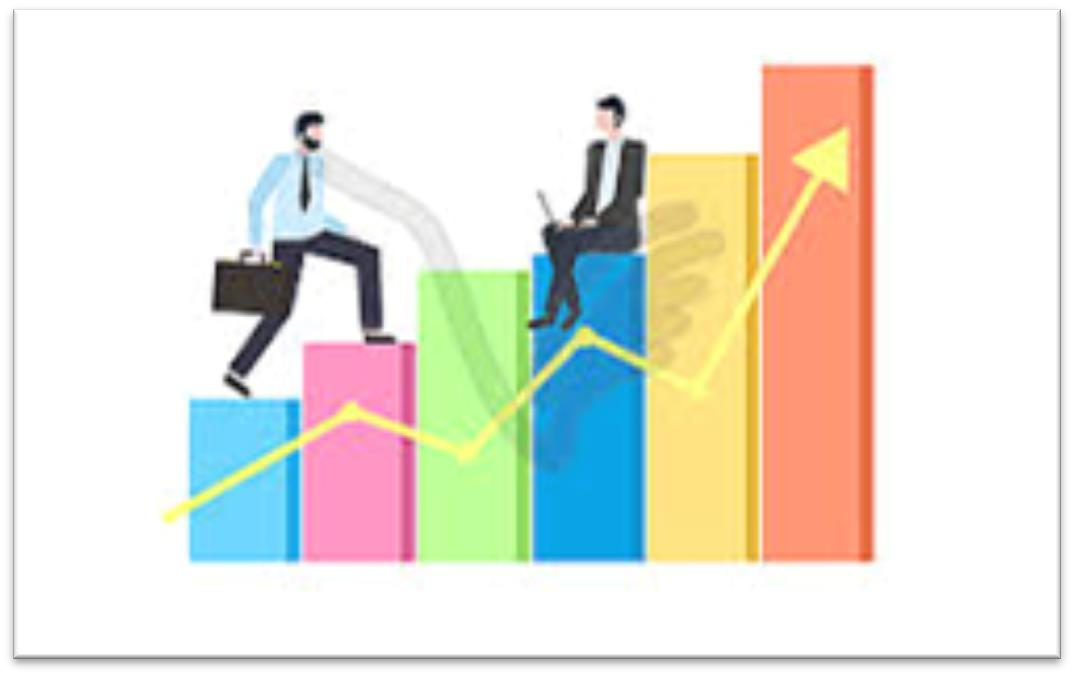 Карьерная стратегия «Змея»
Горизонтальное перемещение работника с одной должности на другую путем назначения с занятием каждой непродолжительный период времени, а потом занимает более высокую должность на более высоком уровне.
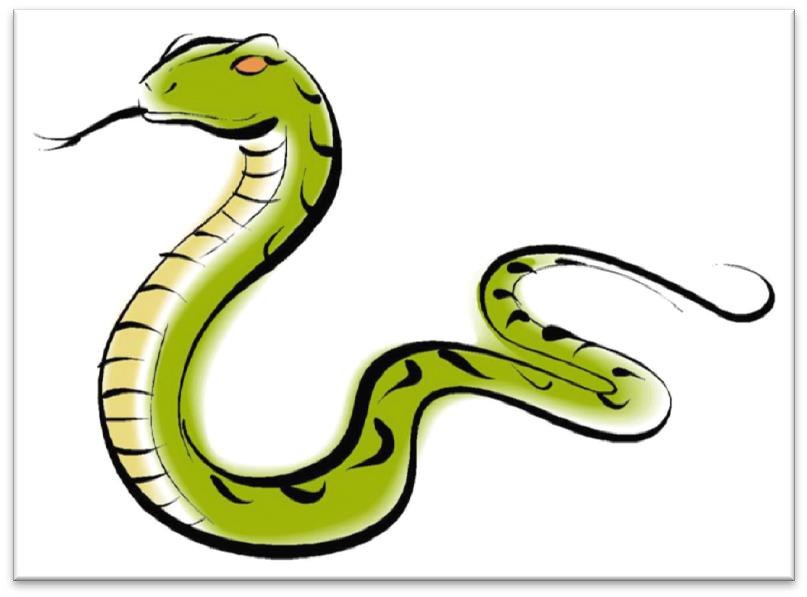 Карьерная стратегия «Перепутье»
После определенного периода работы проводится аттестация (комплексная оценка персонала) и по результатам принимается решение о повышении, перемещении или повышении работника.
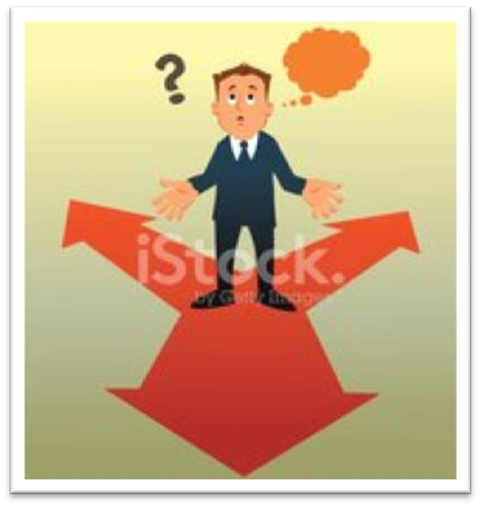 Принципы карьерной стратегии:
1. Принцип непрерывности. Ни одна из достигнутых целей в карьере не может быть окончательной или служить поводом для остановки.2. Принцип осмысленности. Любое карьерное действие должно быть целесообразным, осуществляться сообразно целям индивидуальным и общим.3.Принцип маневренности. Гибкость в построении линии карьерного движения.4. Принцип соразмерности. Нужно двигаться в группе, не отставая, но и не вырываясь далеко вперед.5. Принцип заметности. Необходима презентация ваших успехов. Они должны быть замечены и оценены по достоинству.
6. Принцип экономичности. Наибольшее достижение результатов при наименьших затратах ресурсов.
Правила карьерной стратегии
1. Ставить перед собой только реальные цели.2. Верить в свои возможности.3. Не терять времени на работу с неперспективным начальником, а сделаться нужным инициативному руководителю.4. Готовиться занять более высокооплачиваемое место, которое вскоре станет вакантным.5. Познать и оценить других, которые могут способствовать вашей карьере.6. Расширять свои знания, приобретать новые навыки.7. Составлять план на сутки и на всю неделю, в котором резервировать место для любимых занятий.8. Помните, что все в жизни меняется: мы, наши знания, навыки, рынок, организация, окружающая среда и т.д. - надо суметь оценить эти изменения.9. Нельзя жить одним прошлым.10. Надо увольняться, как только убеждаешься, что это необходимо.11. В поисках новой работы необходимо надеяться, прежде всего, на себя.12. В организации следует заявить о себе.
Домашнее задание
1. Письменно в тетради изобразить свою предполагаемую и желаемую карьерную лестницу. 
2. Прописать желаемый вид карьеры, модель карьерной стратегии.
3. Подготовиться к проверочной работе по изученной теме.
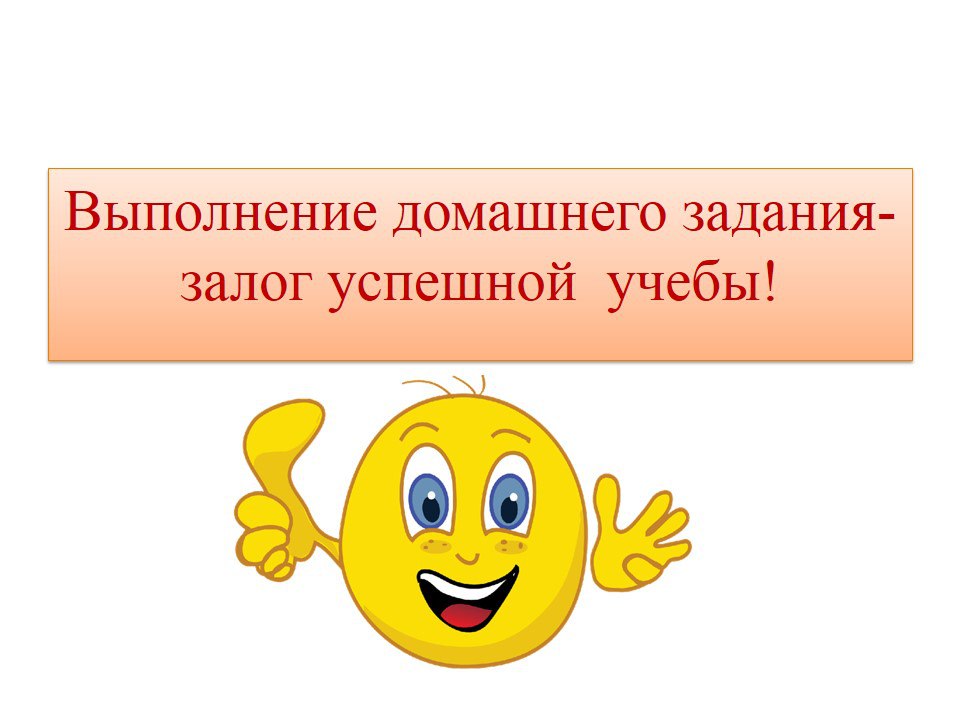